Муниципальное автономное дошкольное образовательное учреждение муниципального образования город Краснодар 
«Центр развития ребенка – детский сад № 118 «Золотой ключик»
Тема инновационного проекта:
 «Игровое моделирование в формировании представлений дошкольников о профессиональной деятельности»

Руководитель проекта 
Заведующий МАДОУ 118 Федотова Анастасия Викторовна
1 слайд
Формирование системных представлений о профессиональной деятельности в социальном воспитании дошкольников
Актуальность:
2 слайд
Как, каким образом формировать представления дошкольников  о профессиях в  их  социальной  целостности  и  взаимообусловленности?
Проблема инновационной деятельности:
3 слайд
Цель инновационной деятельности:
разработать и внедрить технологию игрового моделирования профессиональной деятельности в различных социально-трудовых сферах как условия формирования целостных и системных представлений дошкольников о мире профессий.
Создать комплекс методических материалов и обеспечить их диссеминацию.
Разработать критерии диагностики сформированности представлений;
Задачи инновационной деятельности:
Оборудовать игровую образовательную среду ДОО для реализации технологий
Разработать технологию игрового моделирования профессиональной деятельности
4 слайд
В инновационном процессе были выделены следующие социально-трудовые сферы жизнедеятельности человека:
здравоохранение             образование                       строительство                                      искусство                               культурный досуг
 

      спорт и физкультура       защита и охрана государства                  сфера услуг                     информационное                             сельское хозяйство
	                                                                                                                                                                 пространство и технологии
5 слайд
В разрабатываемой технологии игрового моделирования социально-трудовой деятельности лежит изучение всех профессий через их реализацию в различных социально-трудовых сферах.
Сфера услуг
строительство
О
Спорт и физкультура
ателье
парикмахерская
Сфера услуг
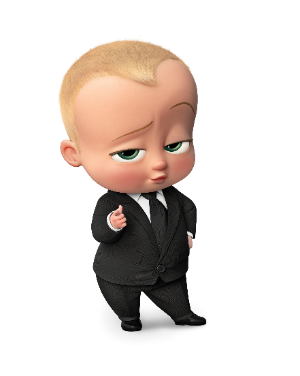 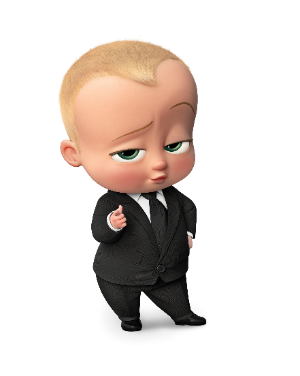 Салон красоты
прачечная
Сельское хозяйство
6 слайд
Этапы технологии:
1 этап. Познавательно-информационный.
рассказы
беседы
экскурсии
Задачи этапа: узнать о всестороннем содержании профессиональной деятельности в выбранной социально-трудовой области
7 слайд
Этапы технологии:
2 этап. Моделирующий
Творческие проекты
Сюжетно-ролевые игры
Режиссёрские игры
Игровые мастерские
Задачи этапа: построить игровую модель социально-трудовой области, позволяющей детям освоить содержание профессий. 
Методы: сюжетно-игровая деятельность, режиссерские игры, проблемные игровые ситуации, творческие проекты.
8 слайд
Этапы технологии:
3 этап. Демонстративный
Викторины
Театральные постановки
Квесты, игры
Задачи этапа: передать увлеченность знакомства с профессией другим детям. Условия реализации задач связаны с интересом, зрелищностью, присутствием атрибутики. В целом технология может быть рассмотрена как форма творческого проектирования, реализуемая совместно с детьми, педагогами и родителями
9 слайд
Проектируемая смета
Расширение материально-технической среды, Приобретение канцелярских товаров, Приобретение /изготовление игровых комплексов
Приобретение научной литературы, Публикации методических работ
Стимулирующие выплаты сотрудникам МАДОУ
10 слайд
анализ различных структурных элементов профессиональных  представлений дошкольников относительно его низкого, среднего и высокого уровней социальной воспитанности дошкольников реализуется методами:
бесед по картинке
наблюдения
анкетирования
11 слайд
Муниципальное автономное дошкольное образовательное учреждение муниципального образования город Краснодар 
«Центр развития ребенка – детский сад № 118 «Золотой ключик»
Тема инновационного проекта:
 «Игровое моделирование в формировании представлений дошкольников о профессиональной деятельности»

Руководитель проекта 
Заведующий МАДОУ 118 Федотова Анастасия Викторовна
12 слайд
1 слайд